Student Success for Life
An Inside Higher Ed webcast
Thursday, June 20
2 p.m. Eastern
Presenters
Scott Jaschik, editor, Inside Higher Ed, scott.jaschik@insidehighered.com
Doug Lederman, editor, Inside Higher Ed, doug.lederman@insidehighered.com
Interrelated Success Efforts
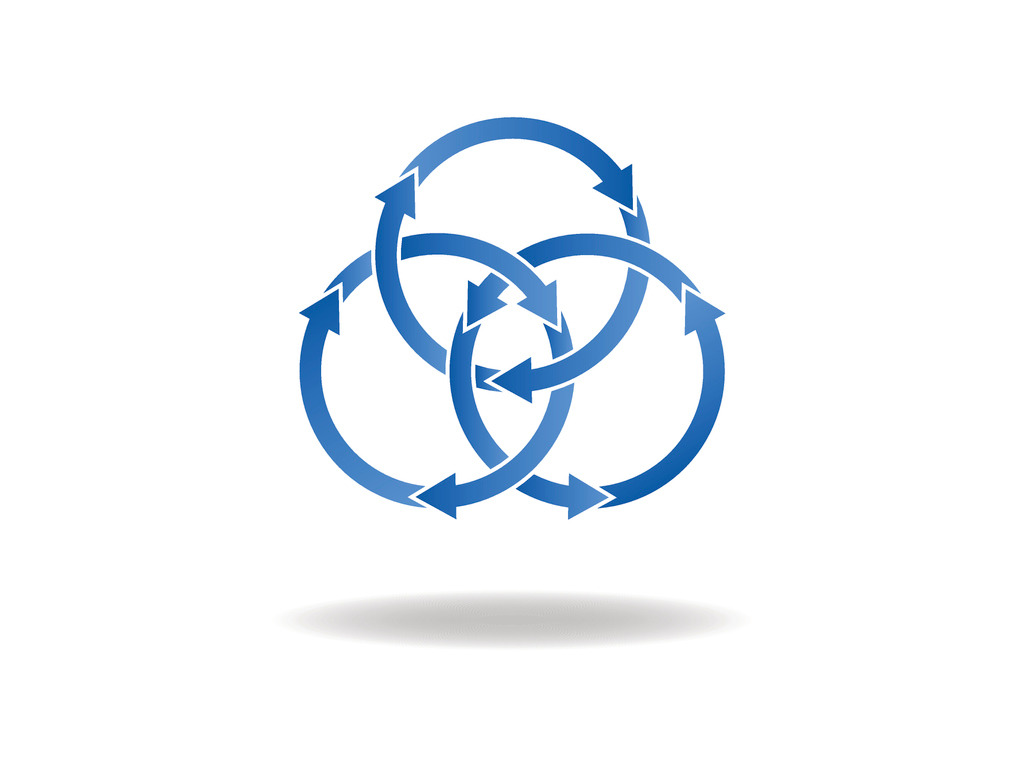 The Economic Value of College
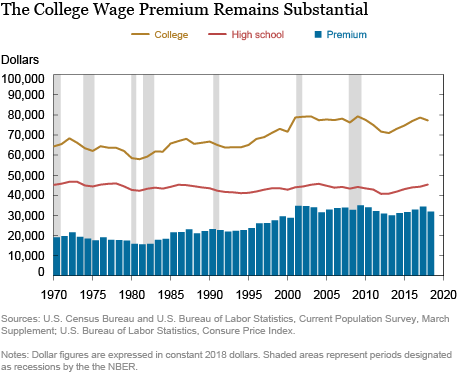 --Federal Reserve Bank of New York
The Loss of Manufacturing Jobs
--Georgetown U Center on Education and the Workforce
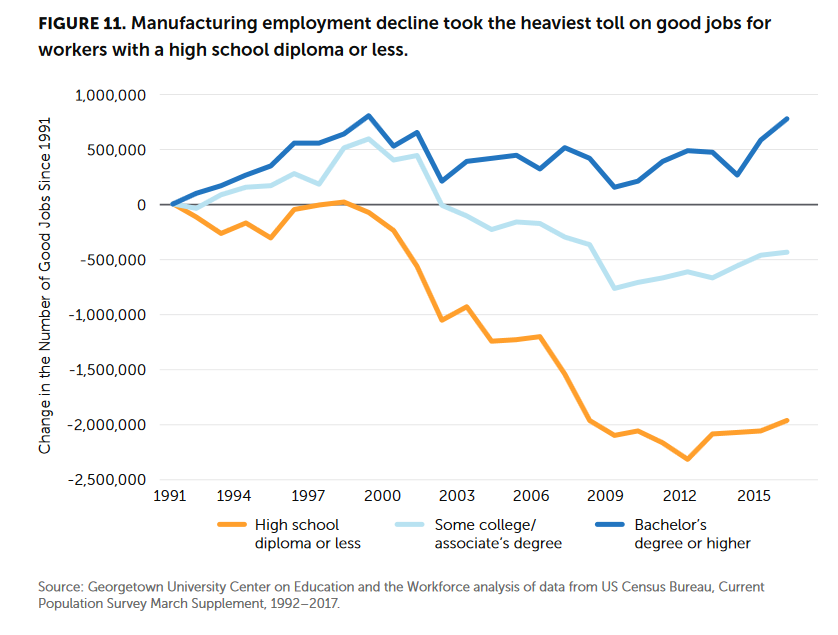 If Evidence Is Clear, Why Don’t More People Seek Training?
Fear of student debt
Lack of awareness of “middle skills” jobs
Lack of interest from many male students in growth health professions jobs
Economy with low unemployment, but not necessarily with good jobs
Changing job patterns
False narratives
Racial and ethnic gaps
Problems Extend to 4-Year Students
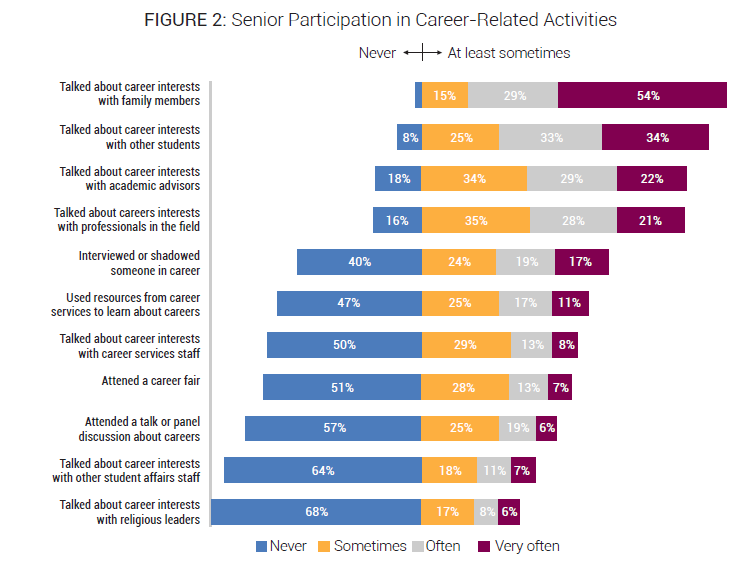 --National Survey of Student Engagement
Assertive Advising – on Academics and Life
Types of programs
Why course selection matters
Completion, debt and careers
Mixing Soft Skills and Academics
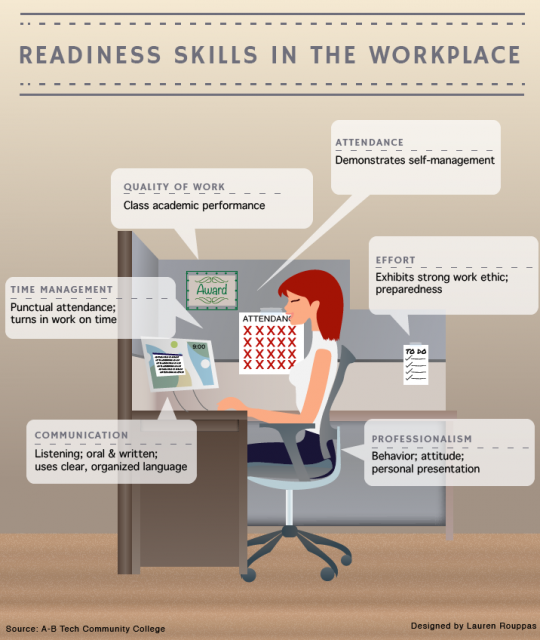 --Asheville-Buncombe Technical Community College
Ending False Divideson Liberal Arts and Gen Ed
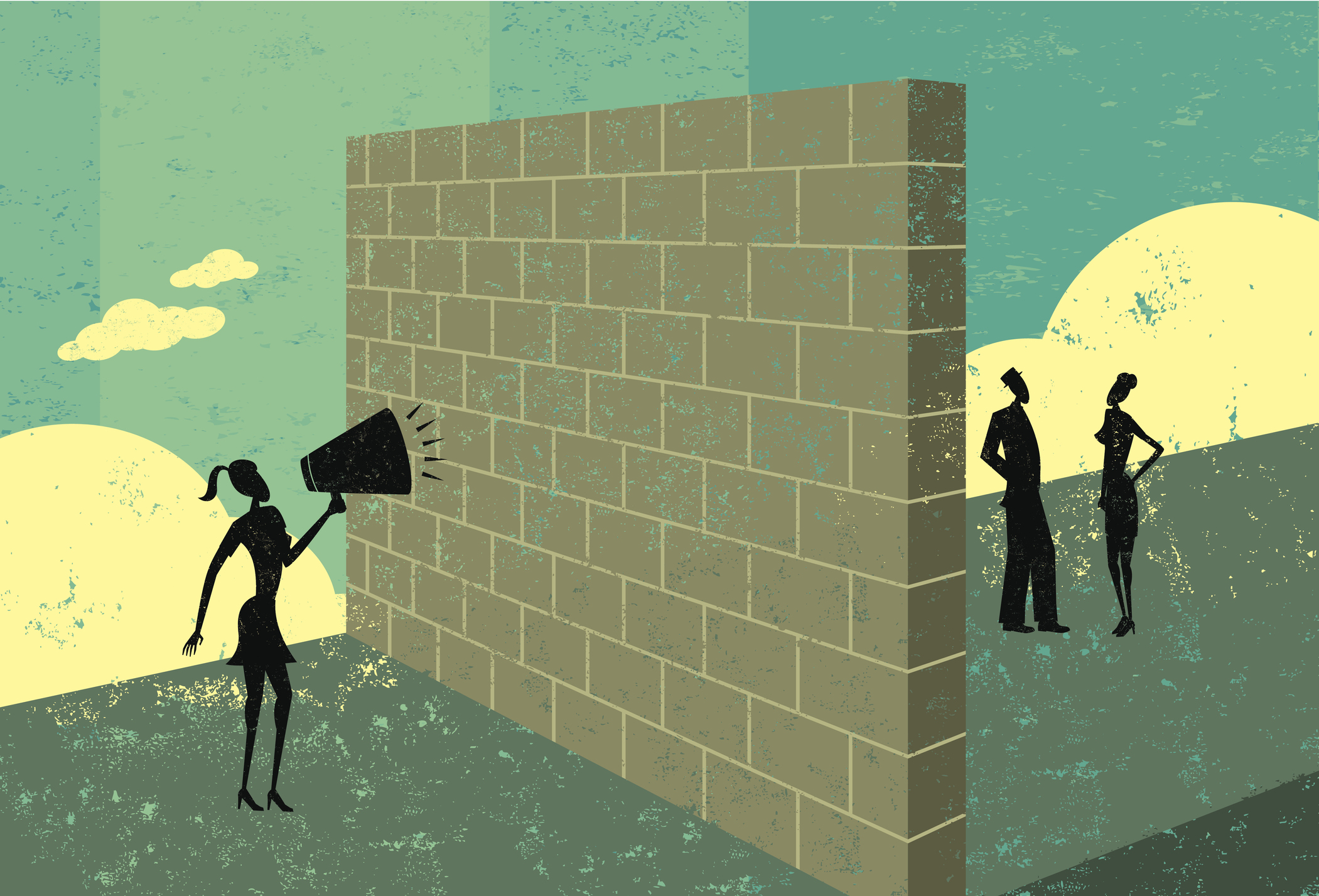 --						--iStock
Monitoring Local Labor Markets
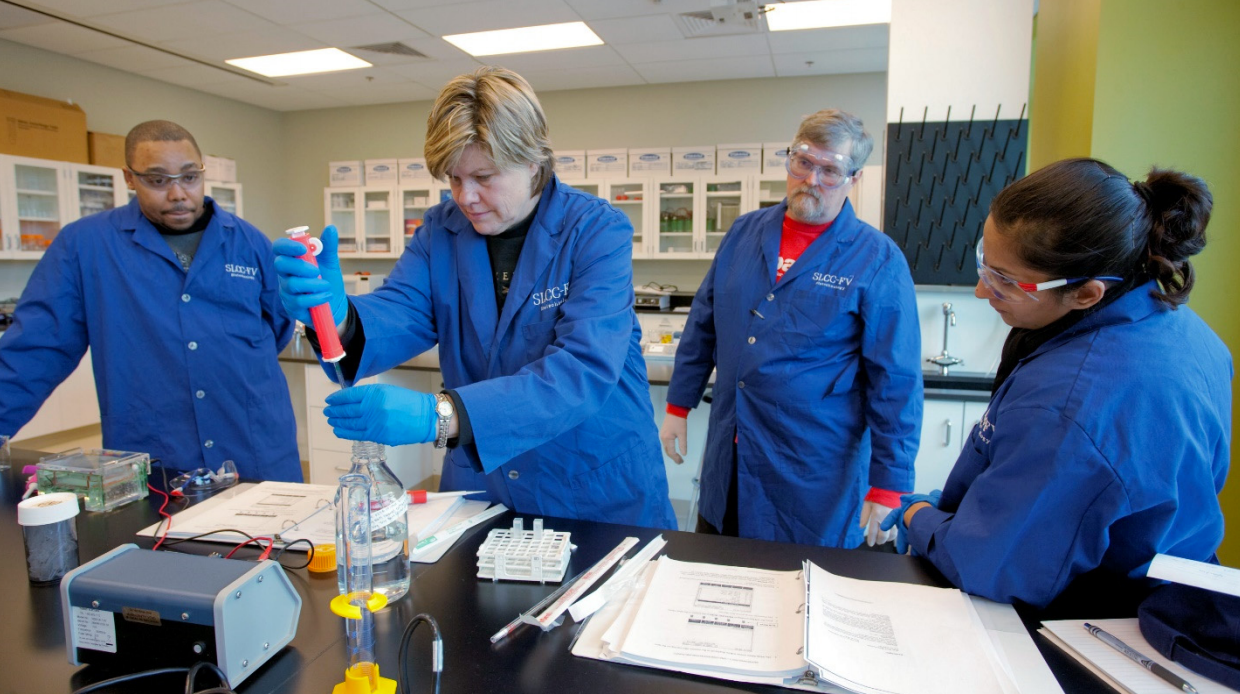 --St. Louis Community College
The Work-Study Debates
Is program about helping students earn money, or to prepare for careers?
Is money distributed equitably?
Short-Term Training
Why it matters
Federal aid issues
Public awareness issues
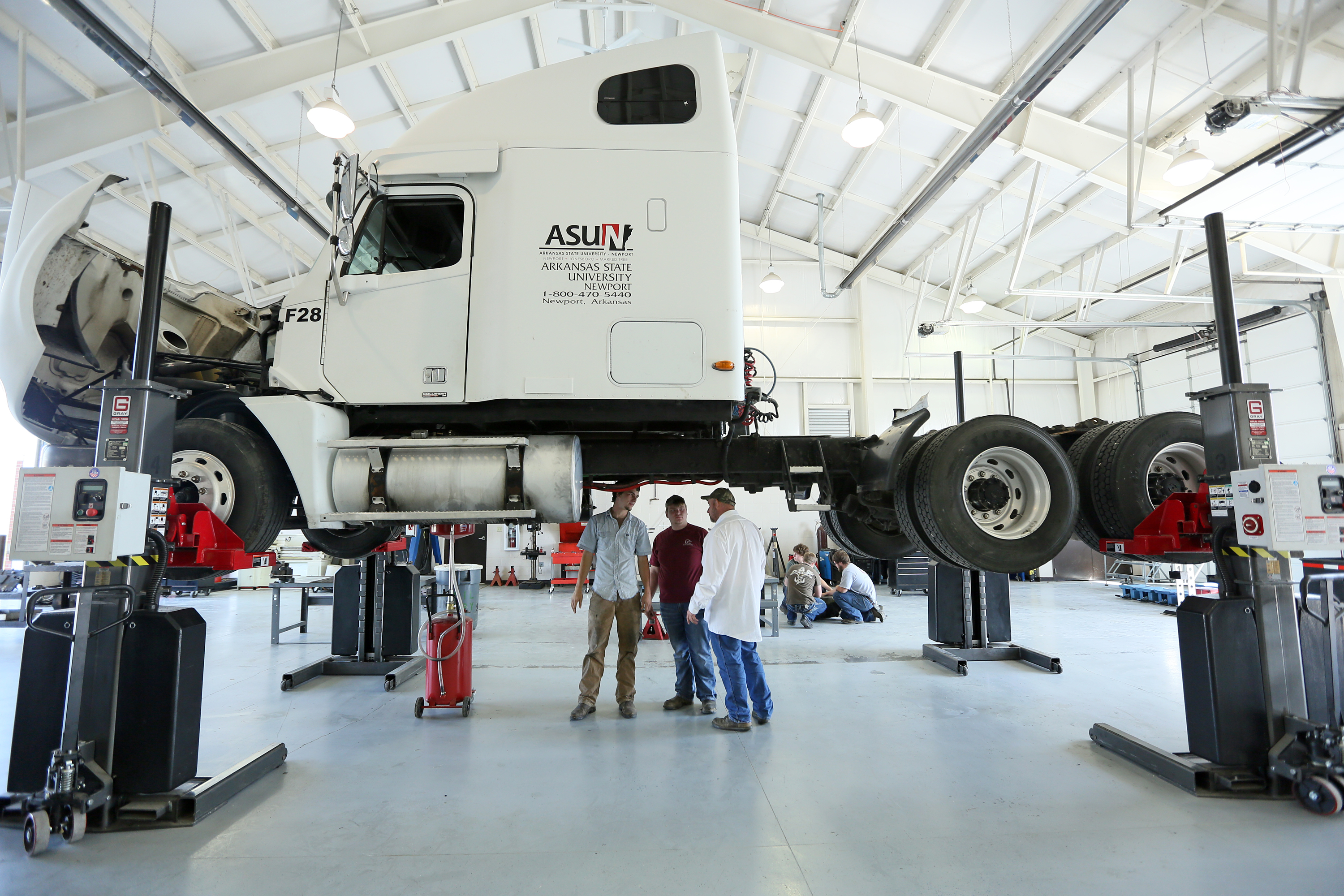 Competency-Based Education
Link to careers
Link to on-and-off approach to learning and career advancement
Ideal academic programs
Pulling It All Together
Recruiting students from out of state
Designing custom programs
Producing graduates ready for good jobs
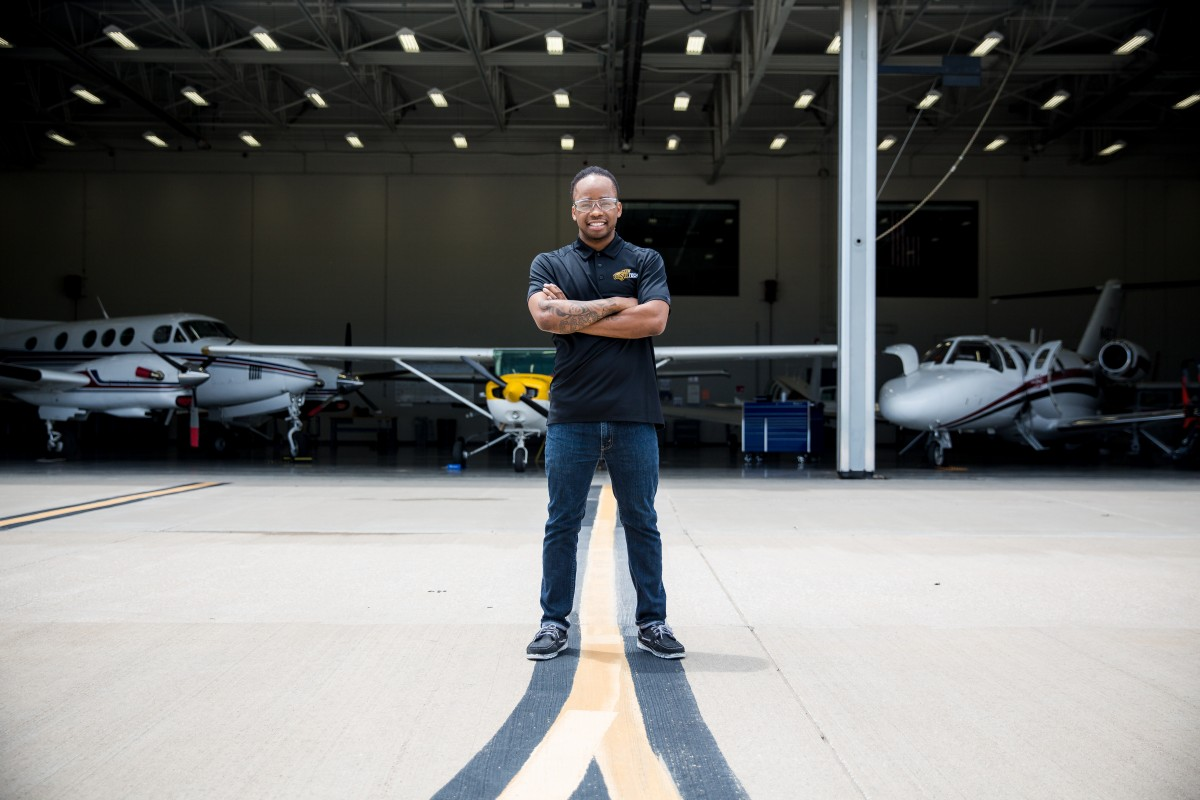 Q&A
Your questions
Suggestions for future coverage
With Thanks….
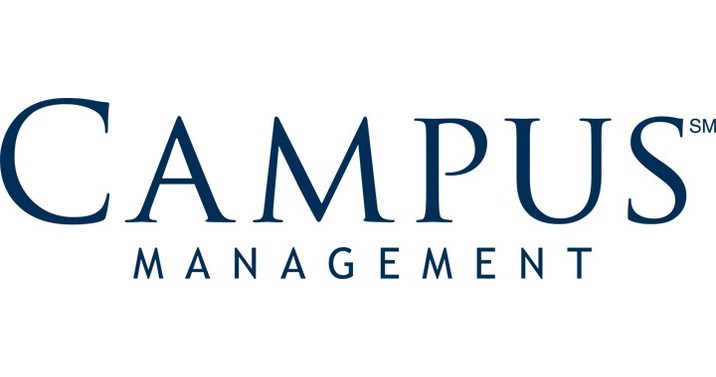 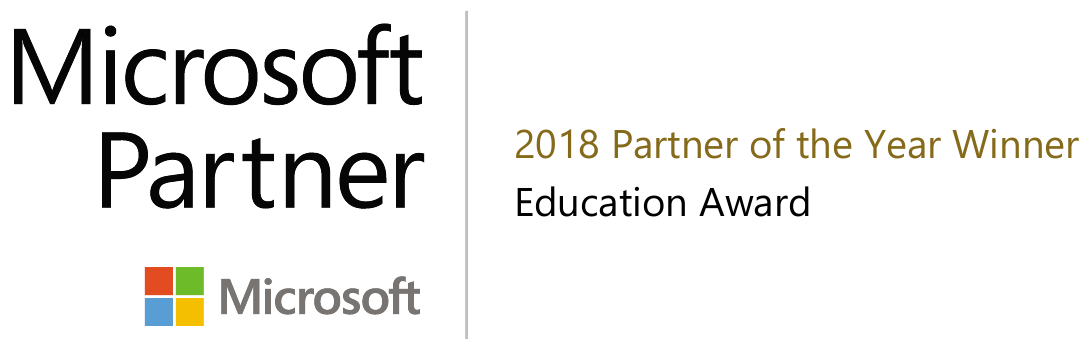